CBRFCApril 2013 Peak Flow Forecast Webinar
11 am, April 18, 2013

Greg Smith & Ashley Nielson
These slides: www.cbrfc.noaa.gov/present/present.php
Today’s Presentation
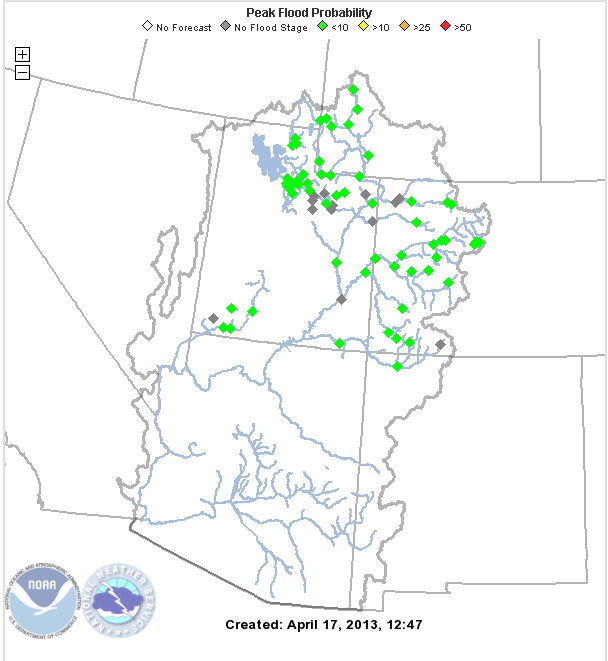 Brief Precipitation Review
Current Snow Situation
Short term weather outlook
Peak Flow Forecasts
Mid April water supply update
Web Reference: www.cbrfc.noaa.gov  click on peak map
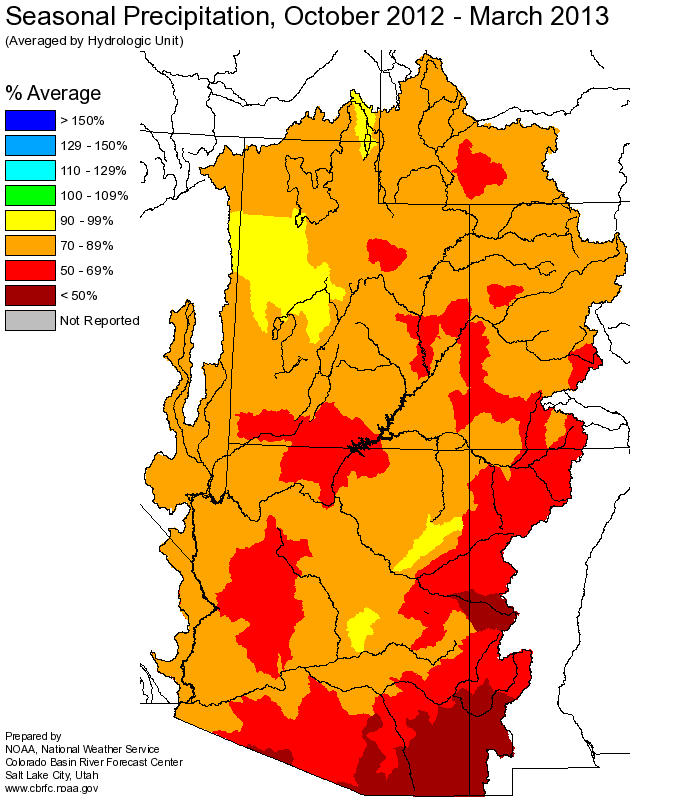 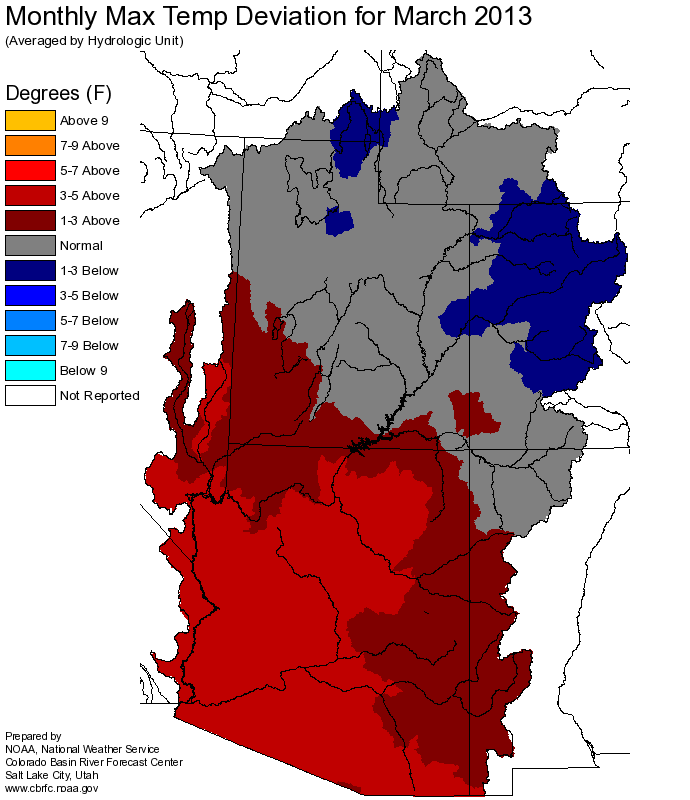 Very Warm &
Very Dry 
March
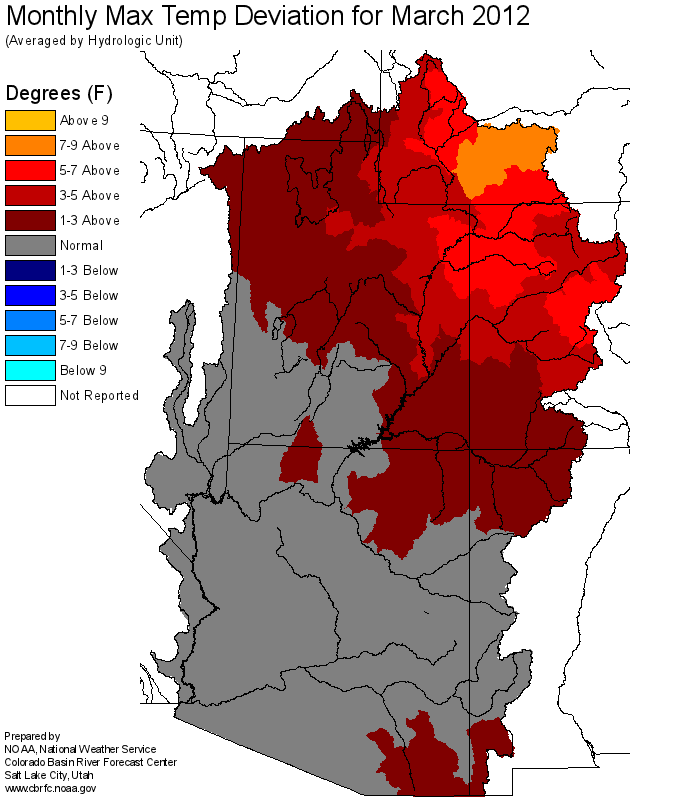 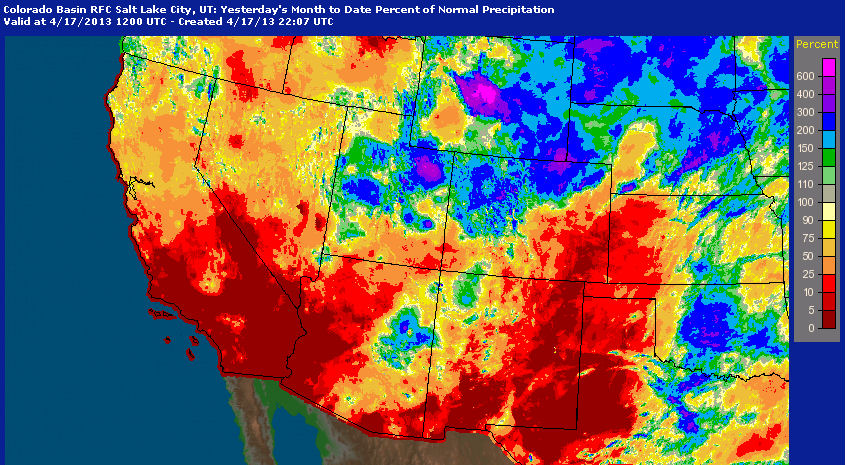 First Half of April Precipitation
Percent of Average
Departure from Average
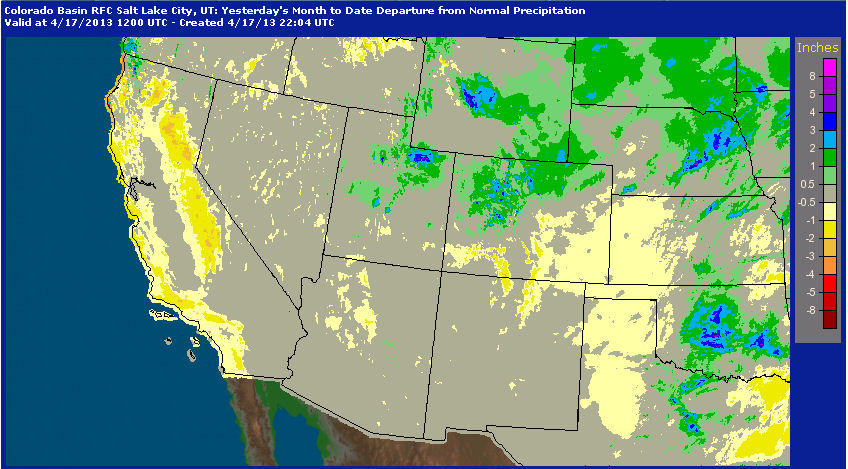 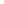 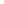 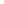 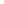 Web Reference: http://water.weather.gov/precip
Snow:  The impact of spring weather
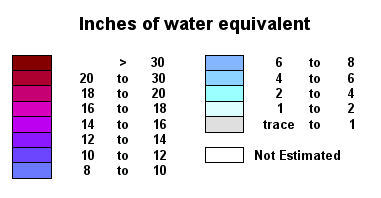 Retained and added to the snowpack compared to 2012
April 18 2012
April 18 2013
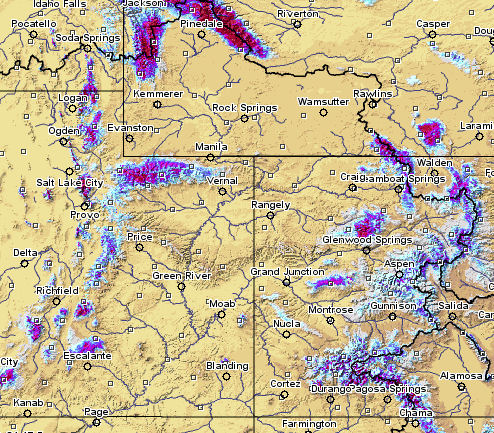 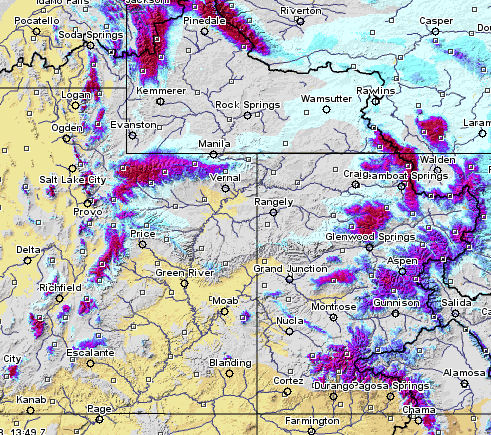 Web Reference: http://www.nohrsc.nws.gov
Snow:   April Retention and Building of Snowpack
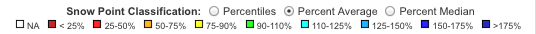 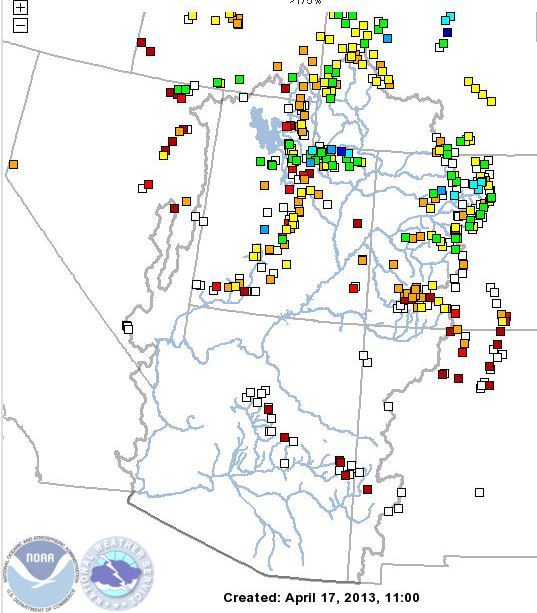 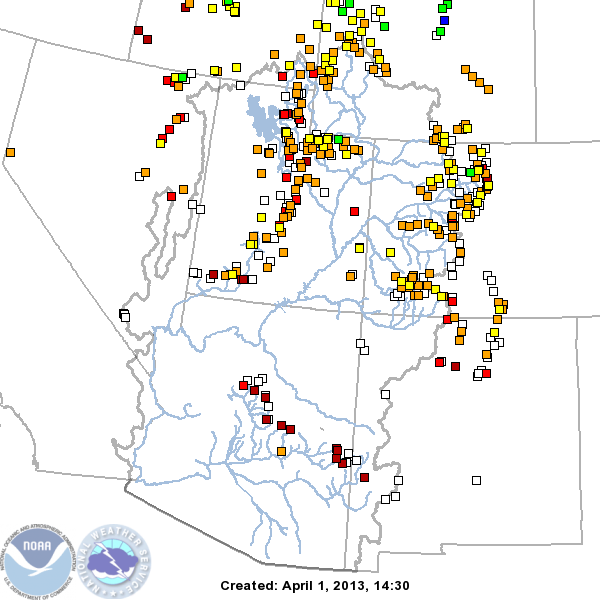 April 17th 2013
April 1st 2013
Snow:   April Retention and Building of Snowpack
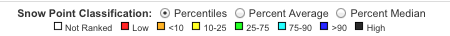 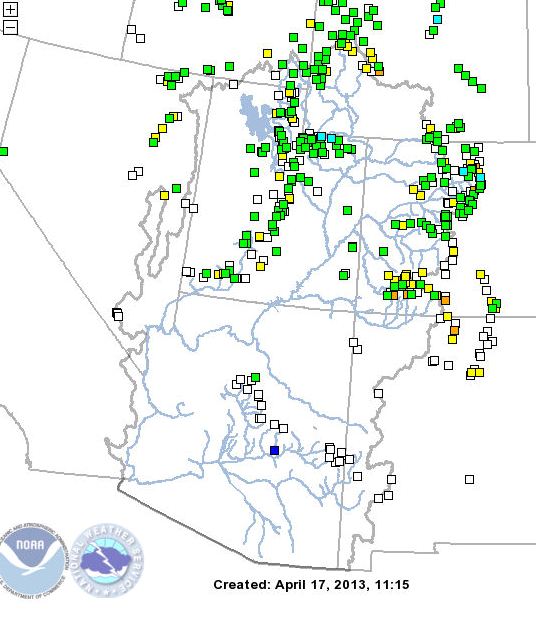 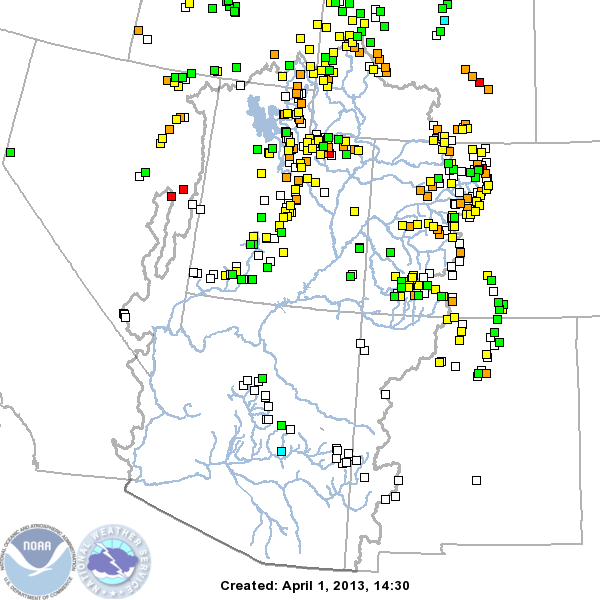 April 17th 2013
April 1st 2013
Snow
2012 Melt Underway   /   2013 Building Snowpack
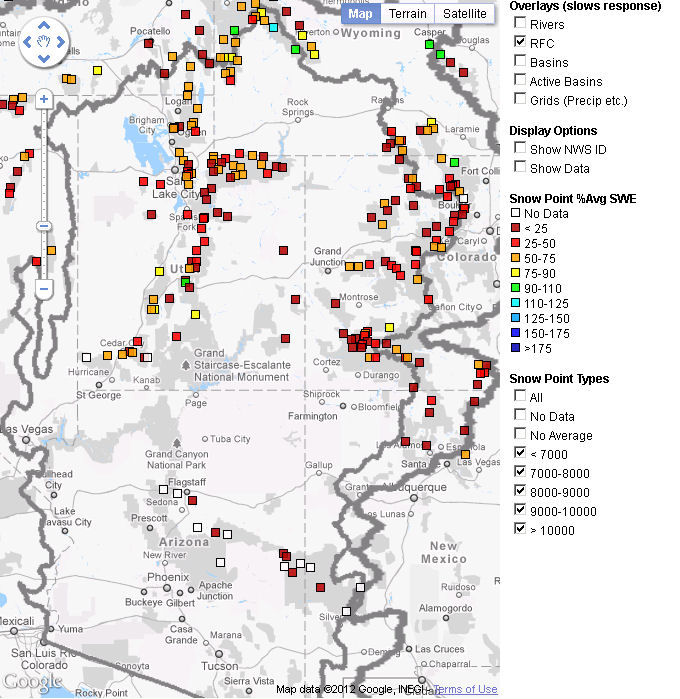 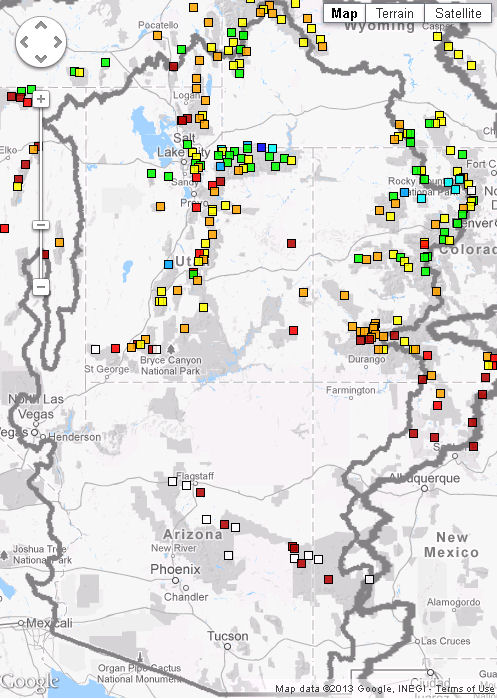 April 17 2012
April 17 2013
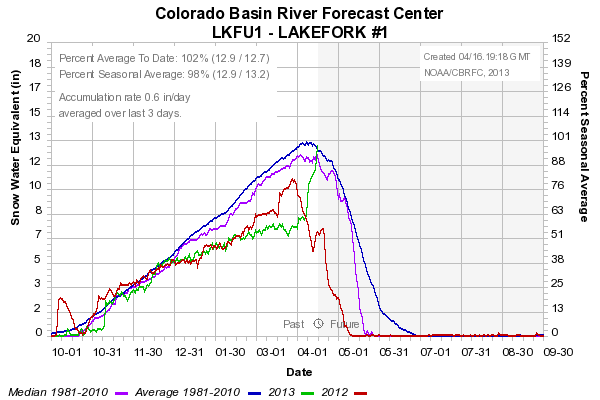 Big difference from 2012
10100 FT
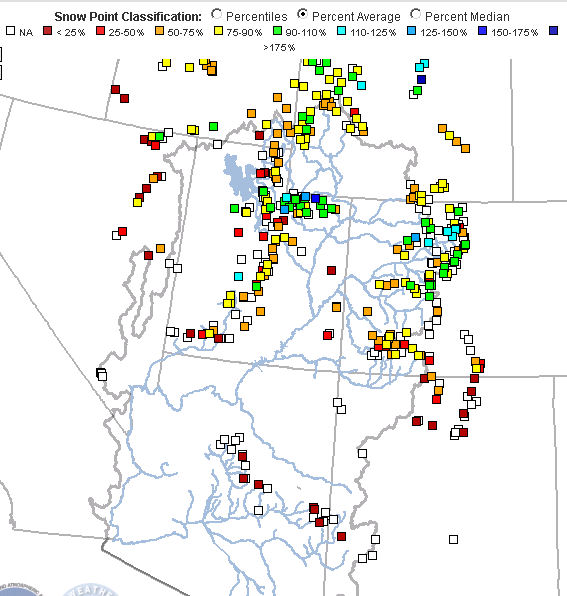 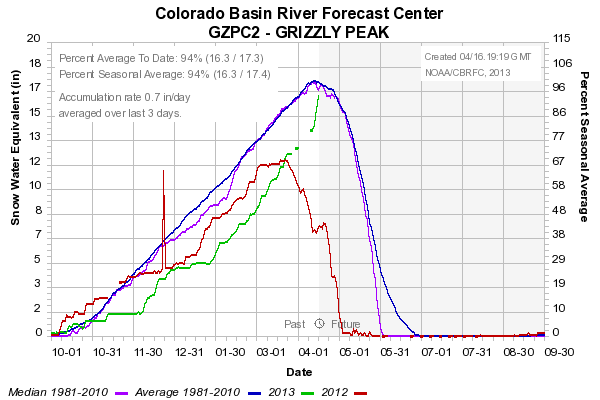 11100 FT
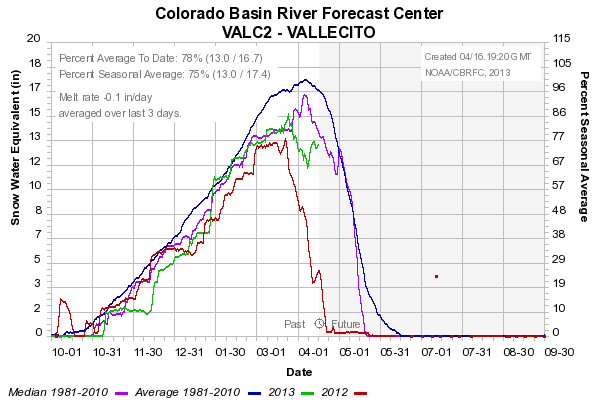 10800 FT
SNOW: Upper Green Basin (above Flaming Gorge)
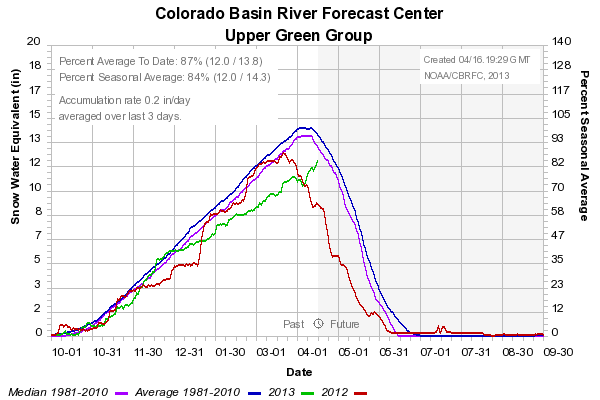 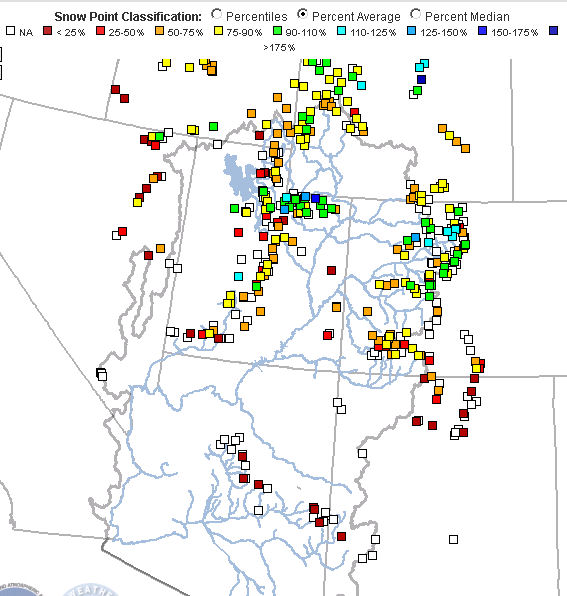 SNOW: Colorado Mainstem (above Cameo)
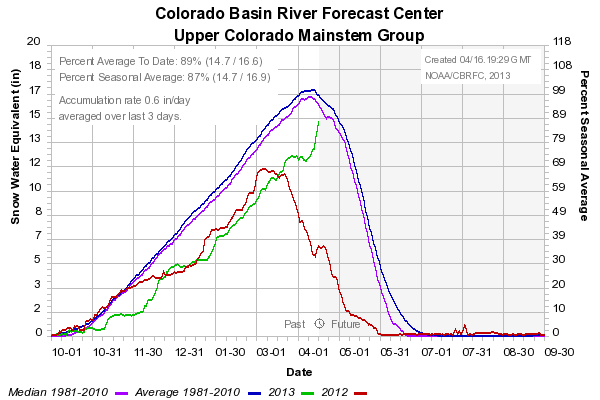 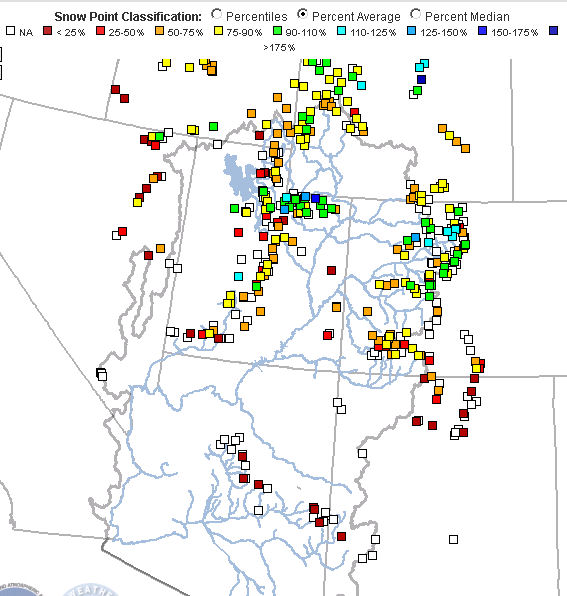 SNOW: Gunnison Basin
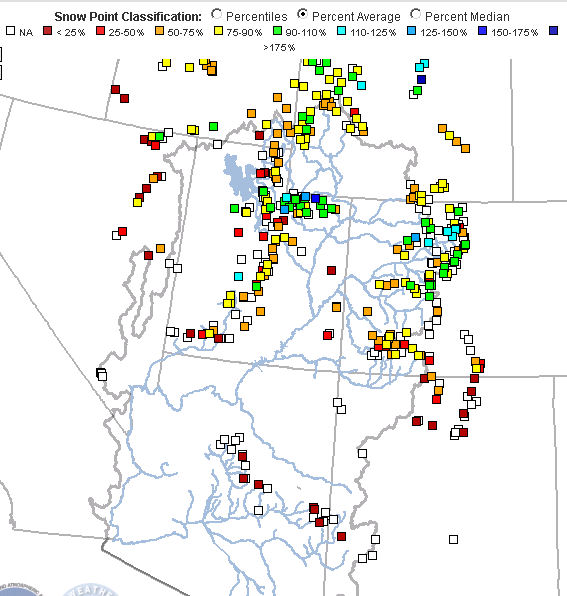 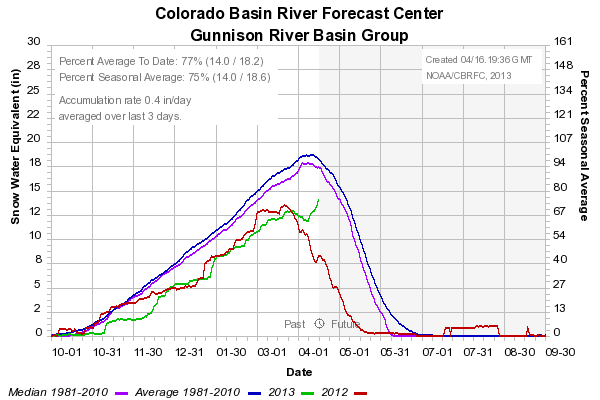 SNOW: San Juan Basin
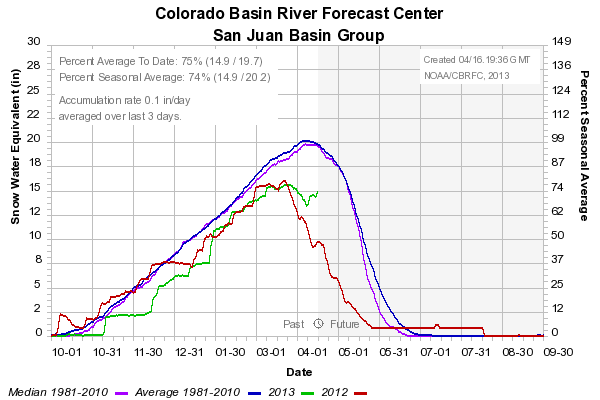 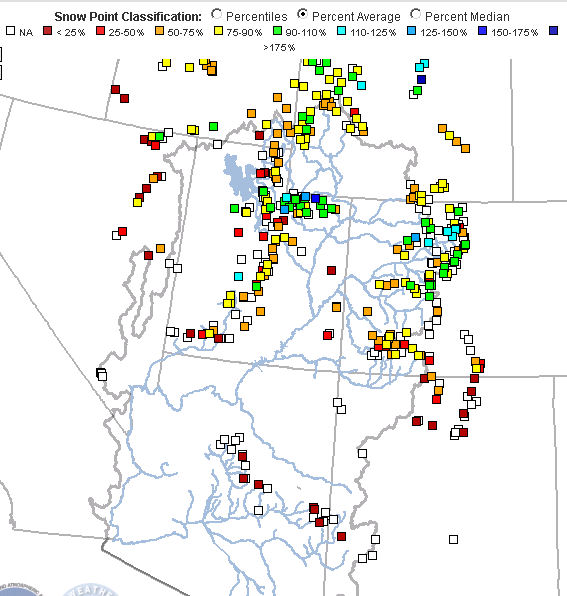 SNOW: Duchesne River Basin
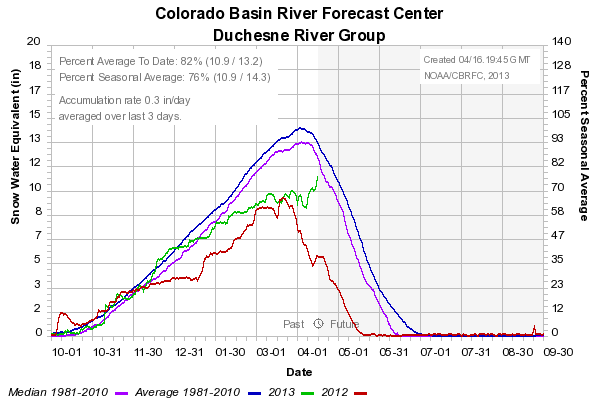 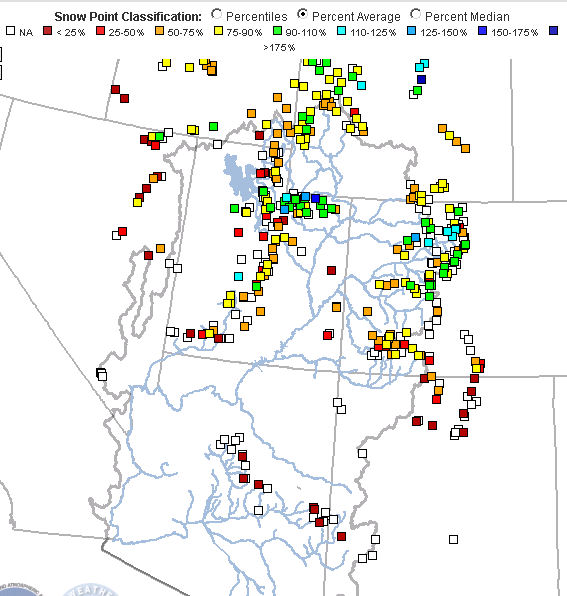 SNOW: Weber River
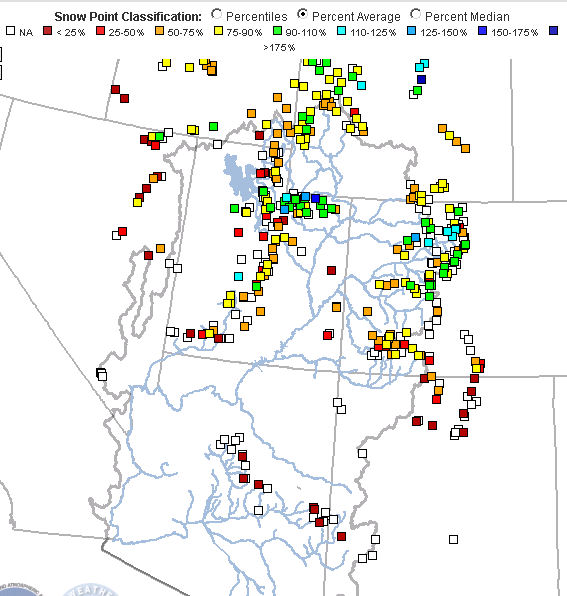 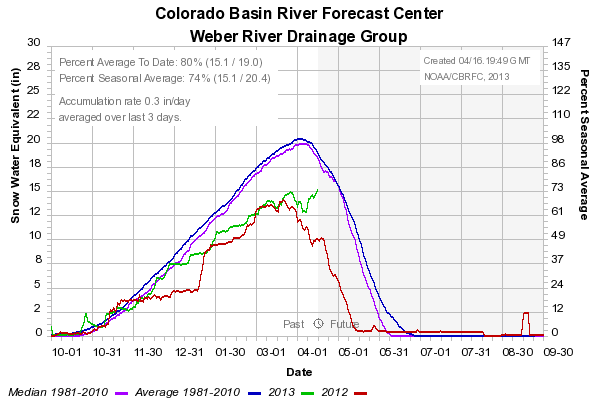 SNOW: Six Creeks (S.L. County)
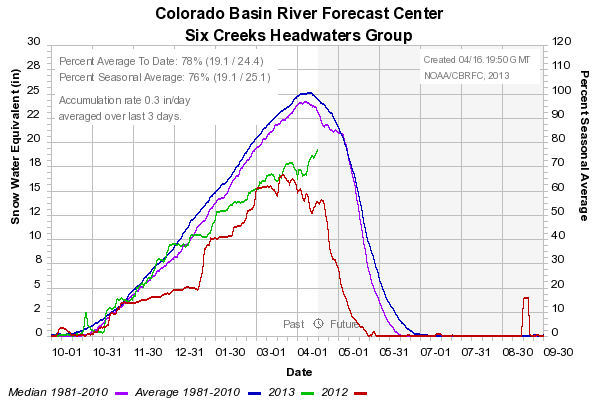 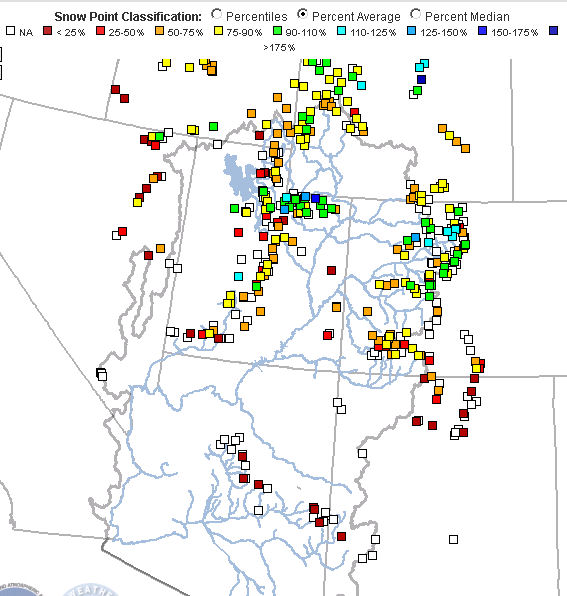 SNOW: Virgin  River
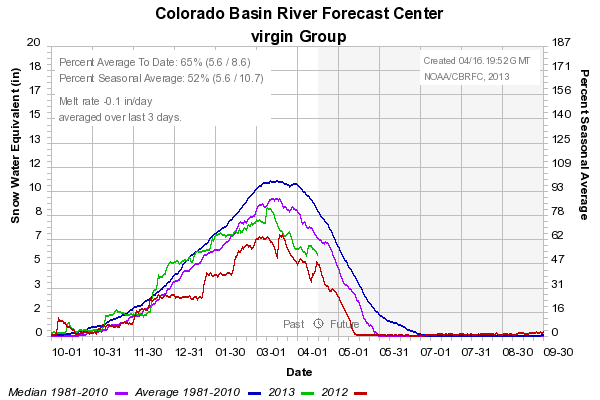 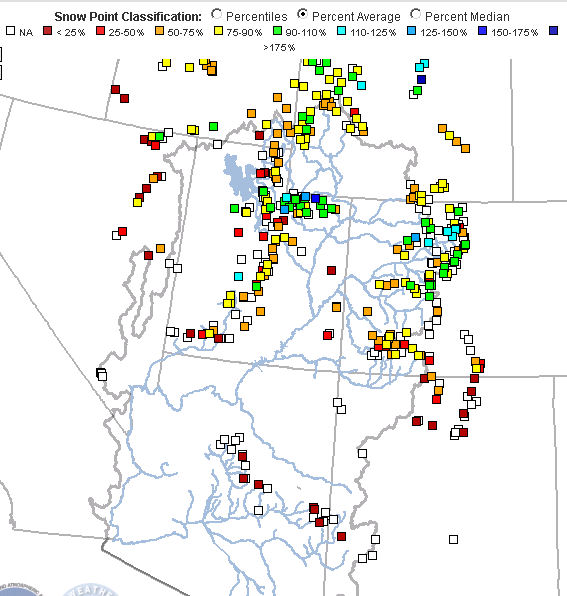 Web Reference: http://www.cbrfc.noaa.gov/station/sweplot/sweplot.cgi???open
Forecast Precipitation
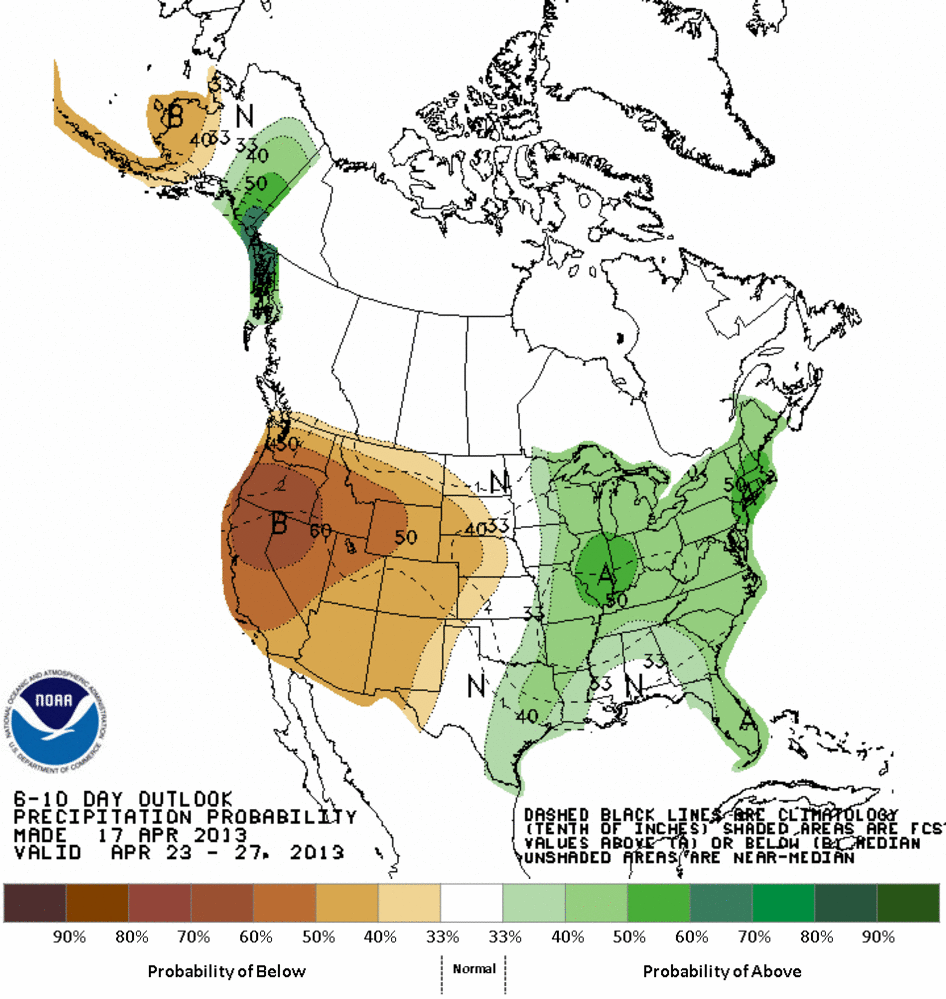 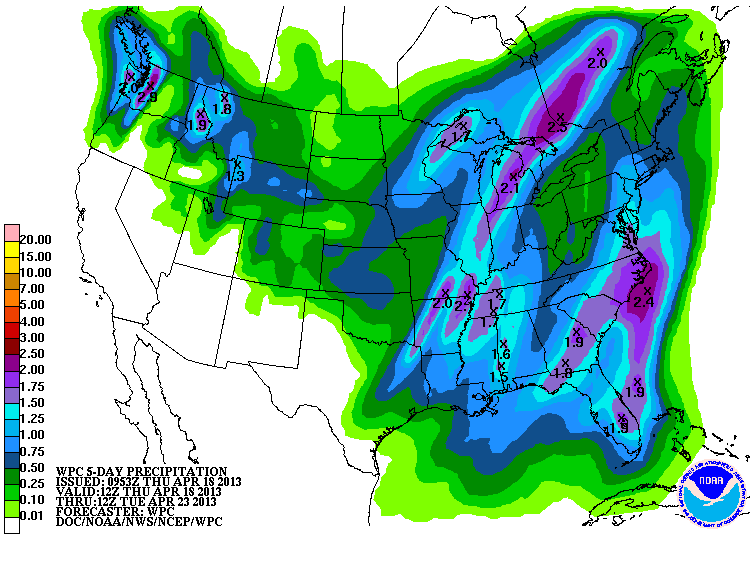 6-10 day 4/23 – 4/27
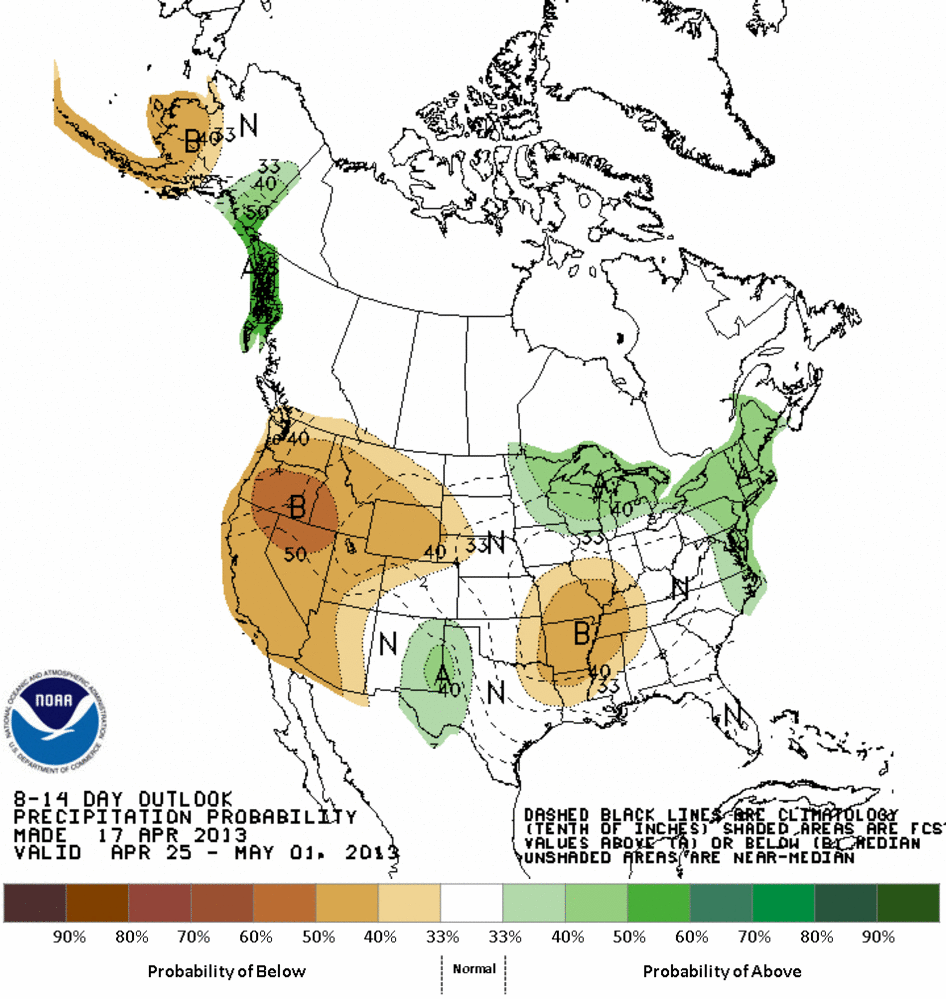 5 day total 4/18 – 4/23
8-14 day
4/25 – 5/1
Additional Storminess Sat through Tue/Wed
 High pressure / warmer temperatures follow later next week
 Less confidence beyond, but maybe trend toward normal
Web Reference: www.hpc.ncep.noaa.gov
Forecast Temperature
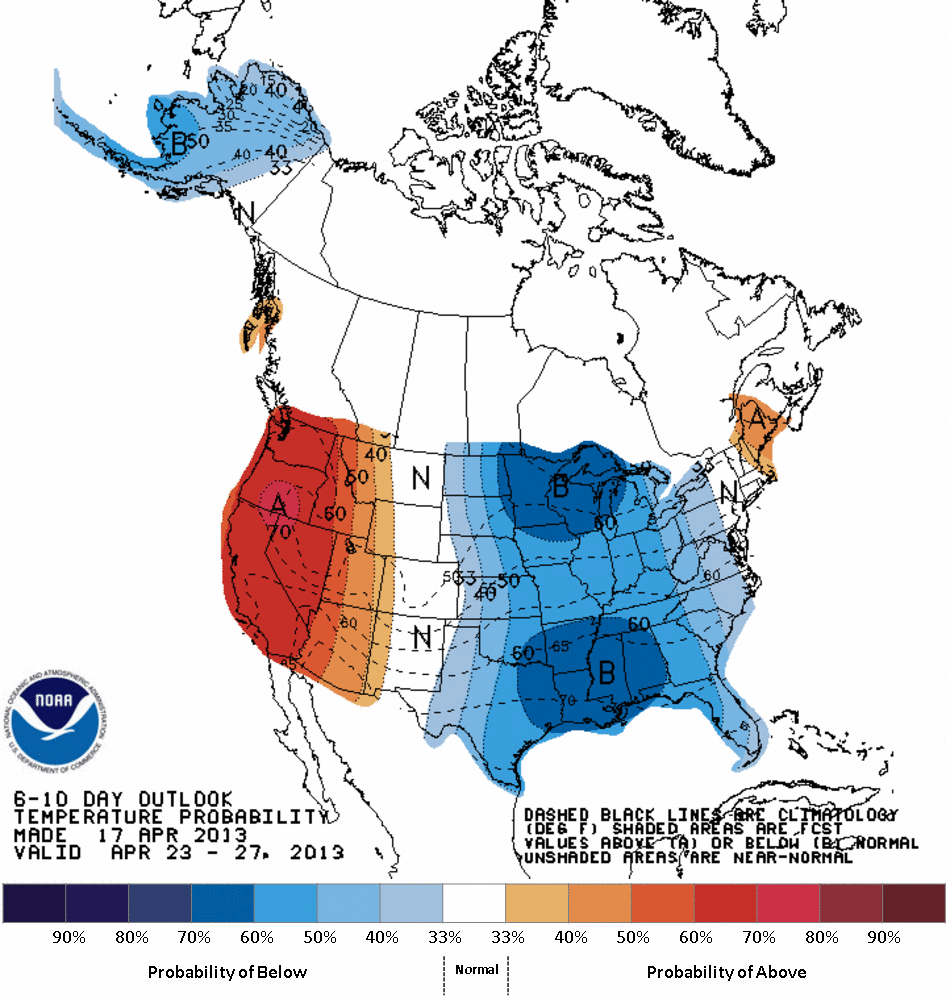 6-10 day 4/23 – 4/27
8-14 day
4/25 – 5/1
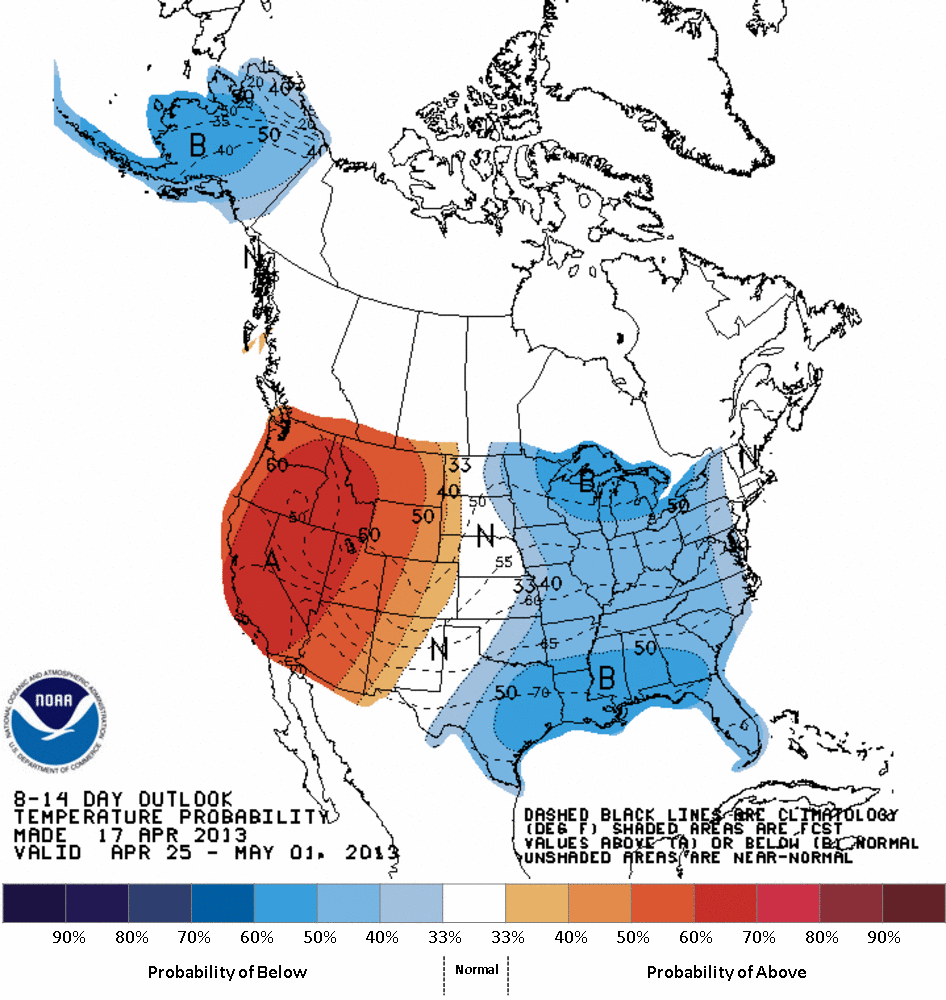 What is a Peak Flow Forecast?
Snowmelt Mean Daily Maximum Flow (April-July)  
Probabilistic Forecasts
	 Exceedence Probabilities -10%,25%,50%, 75%, 90% 
Issued (at least) monthly from March-June (April 16th, May 1st, May 16th depending upon runoff scenario)
~60 forecast points – some unregulated, some regulated
Updated as needed
Forecast Users include:
Emergency Managers
USGS hydrologists
Water Managers
River Recreation
Spring Weather Really Matters
Runoff characteristics are largely determined by the day-to-day spring weather. 

While large snow pack years increase chances for flooding, it is not an inevitability (dodged a bullet at many sites in 2011)

Small snow pack years can flood with the right sequence of spring temperatures and with flows enhanced by precipitation.

Rain events may play a larger role in the magnitude of the peak flow during very low snow years.

Keep an eye on our web page / daily forecasts
April 17 Peak Flow Forecasts
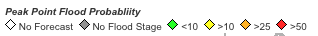 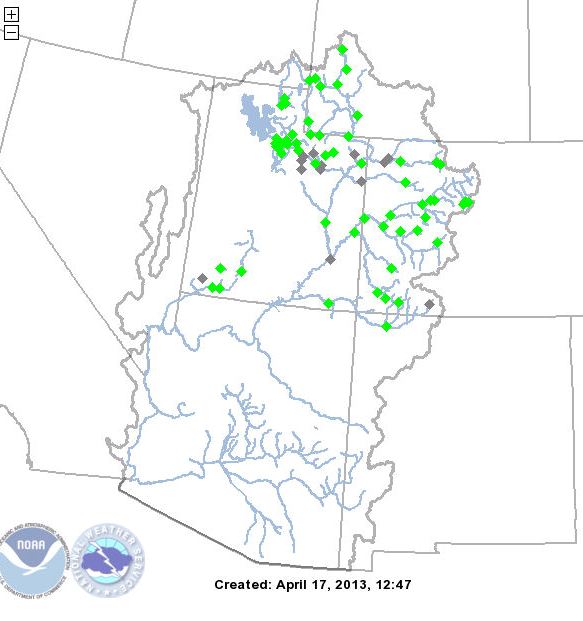 Peak Flow Forecast Graphic
Accessible from peak flow map, list and CBRFC main web page
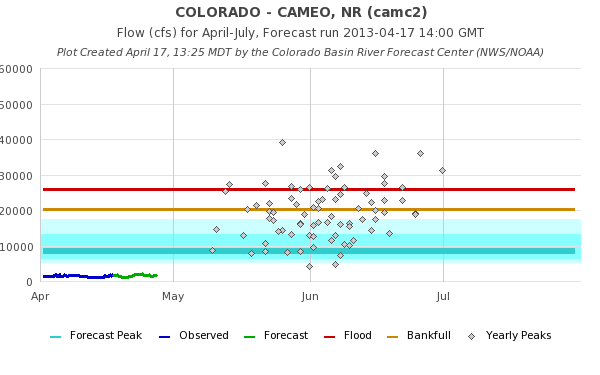 Exceedance
Probability
10%
25%
50%
75%
90%
Historical yearly peaks are instantaneous , forecasts are mean daily peaks (CFS)
Great Basin
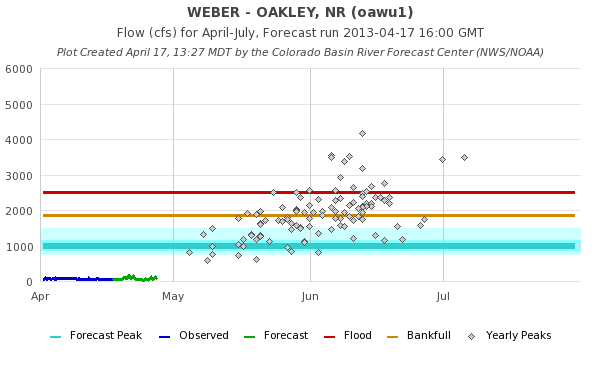 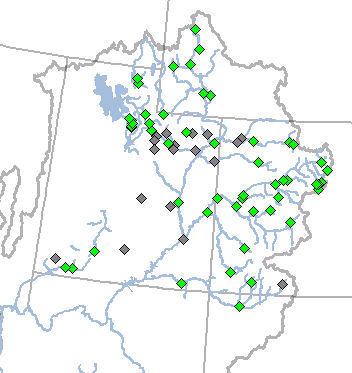 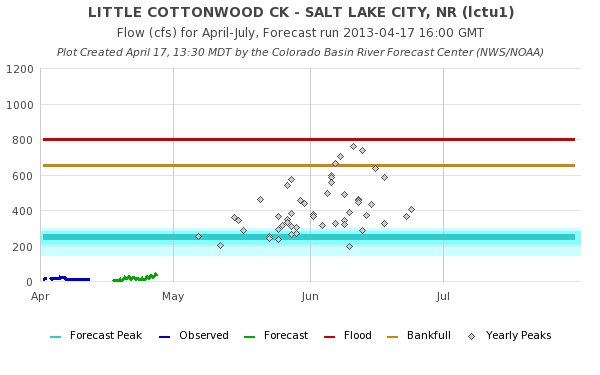 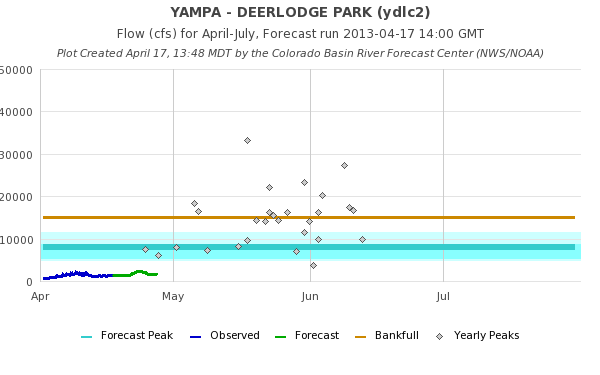 Green River
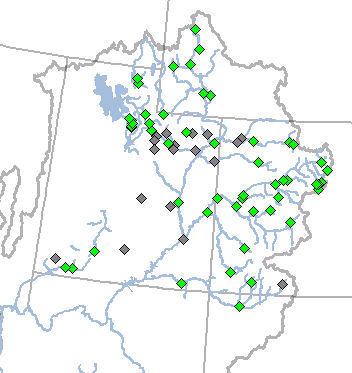 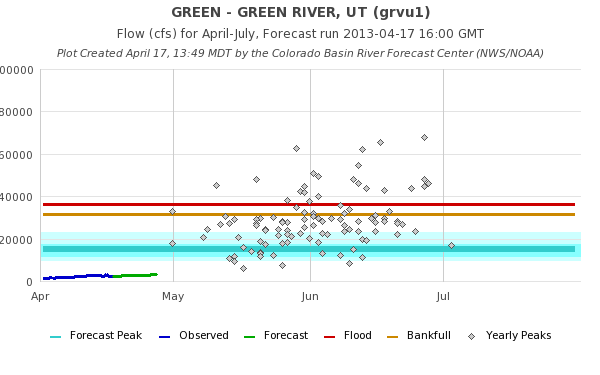 Upper Colorado
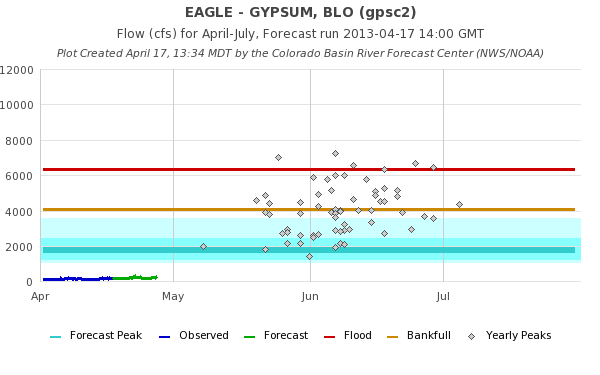 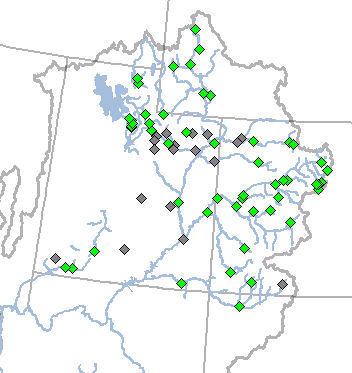 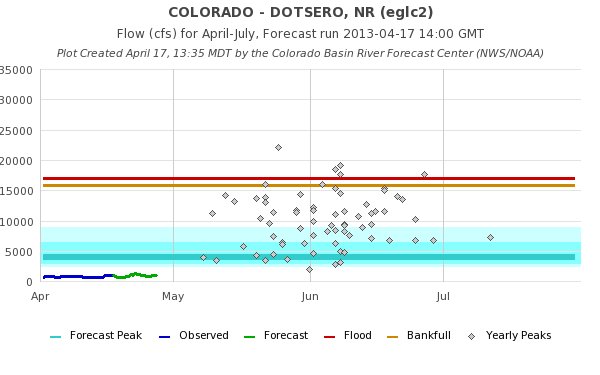 Gunnison
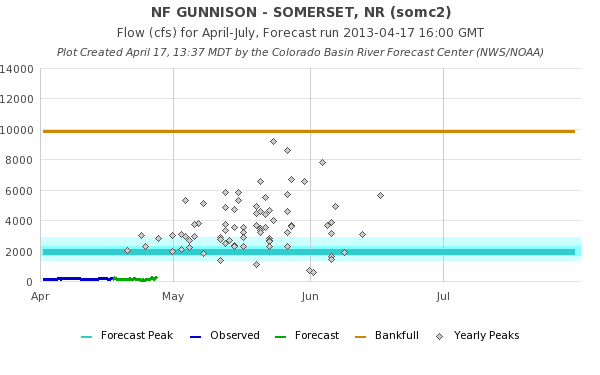 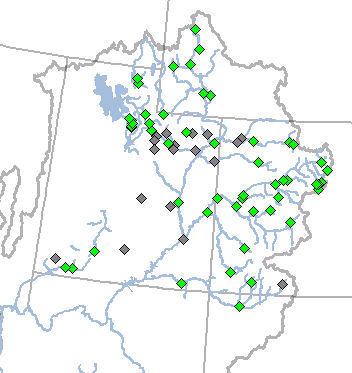 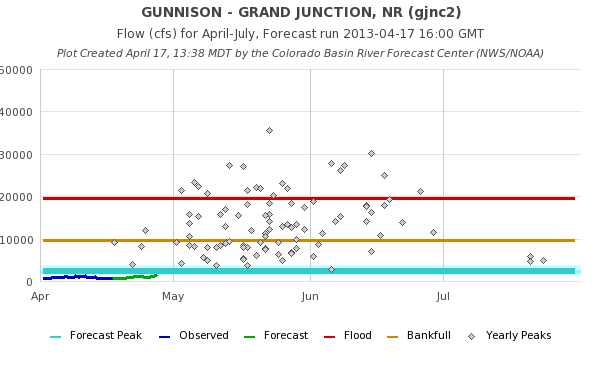 San Juan
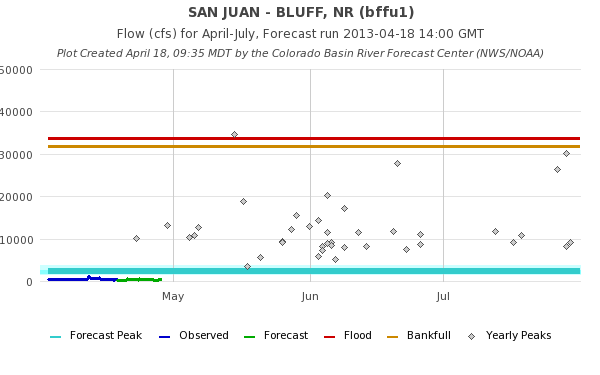 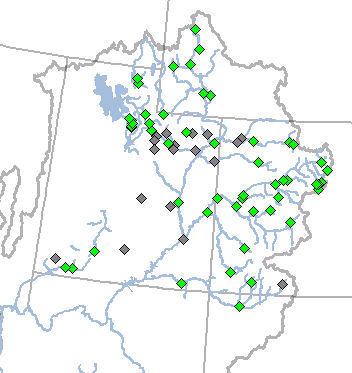 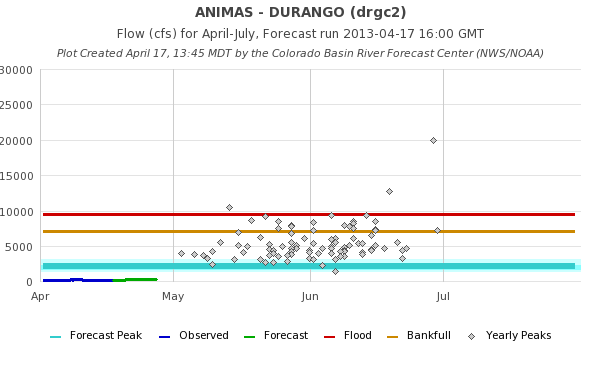 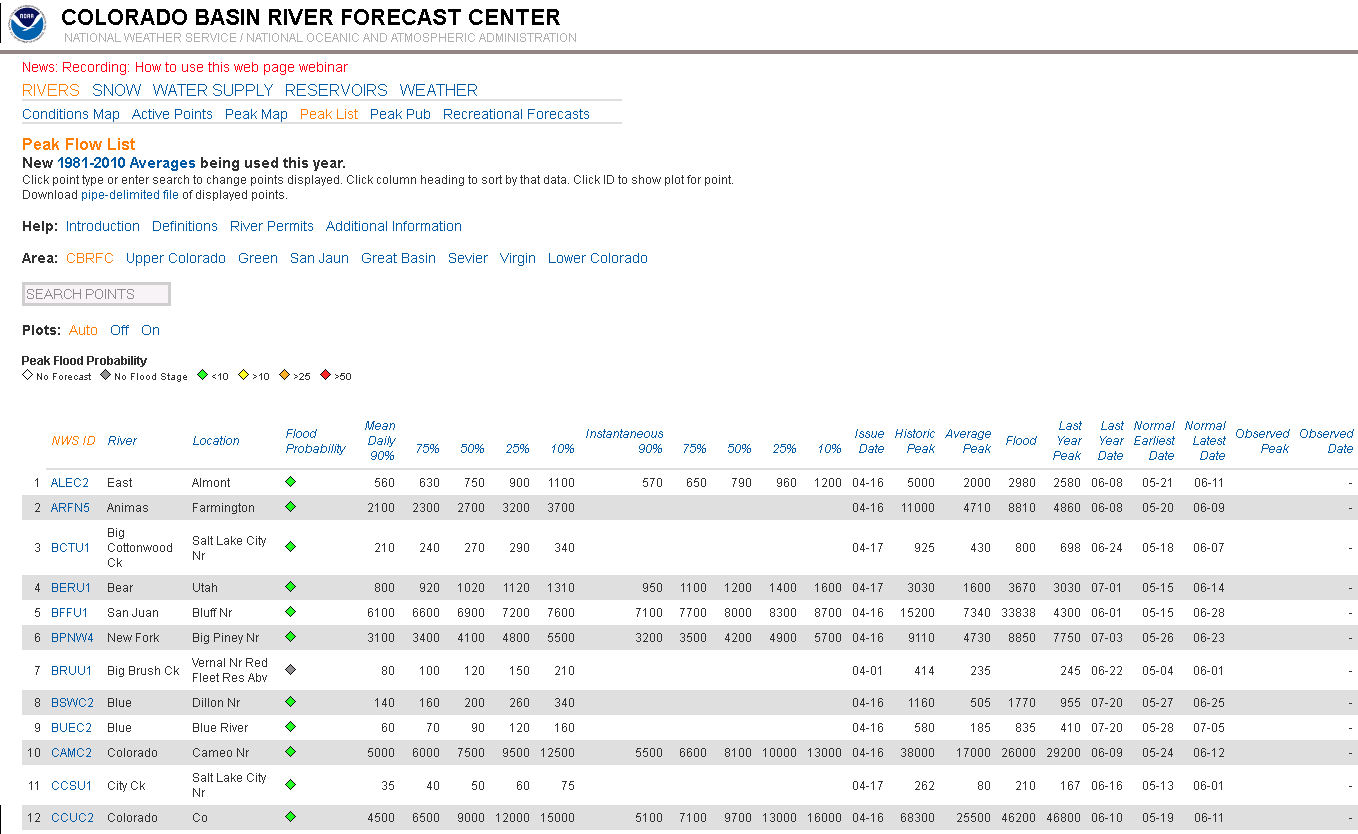 Peak Flow List at www.cbrfc.noaa.gov
April 16th Water Supply Forecast Update (Major Reservoirs)
Change in April-July forecast volumes as a percent of average
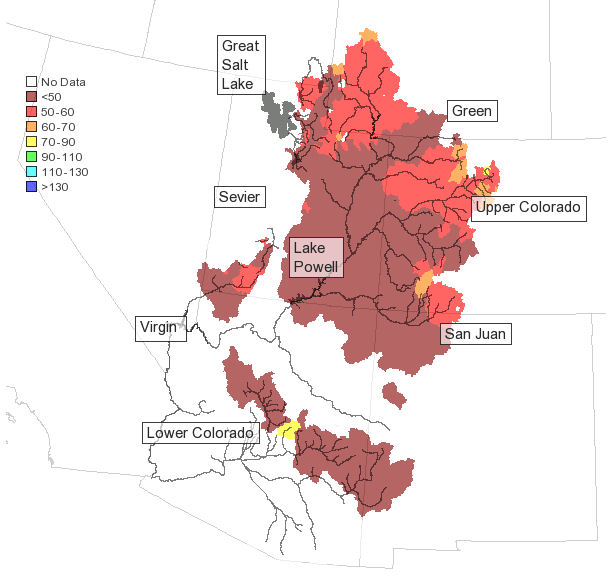 5 % Increase Upper Green
3 %  Increase Lake Powell
0-10%   Increase  Gunnison
No Change San Juan
Peak Flow Forecasts
Forecast updates planned for:
5/1, 5/17,6/1? (depending on evolution of the runoff)
Webinars: 5/6, 6/6 – all at 11 am 
water supply volumes
Peak flow ~ 5/18 if needed
CBRFC Contacts
Basin Focal Points (Available to discuss forecasts: 801.524.5130)
Upper Colorado: Brenda Alcorn
Green: Ashley Nielson
San Juan / Gunnison: Greg Smith
Great Basin: Brent Bernard
Virgin / Sevier – Stacie Bender
Lower Colorado (below Lake Powell): Tracy Cox
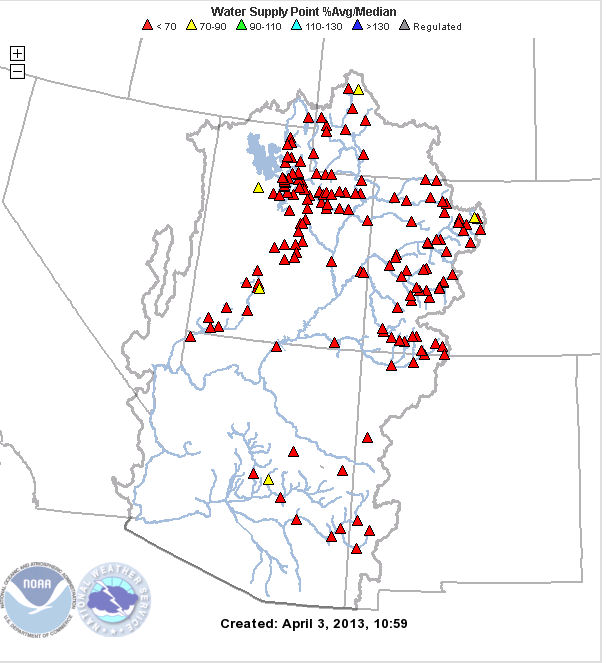 Greg Smith

CBRFC Senior Hydrologist
Phone: 801.524.5130 ext 332
Email: greg.smith@noaa.gov
Ashley Nielson

CBRFC Hydrologist
Phone: 801.524.5130 ext 333
Email: ashley.nielson@noaa.gov
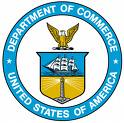 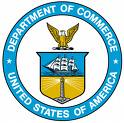 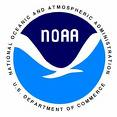 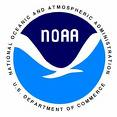 Feedback, Questions, Concerns always welcome….